修平科技大學
機械工程系
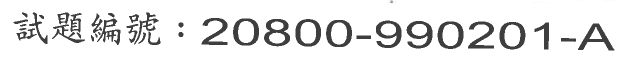 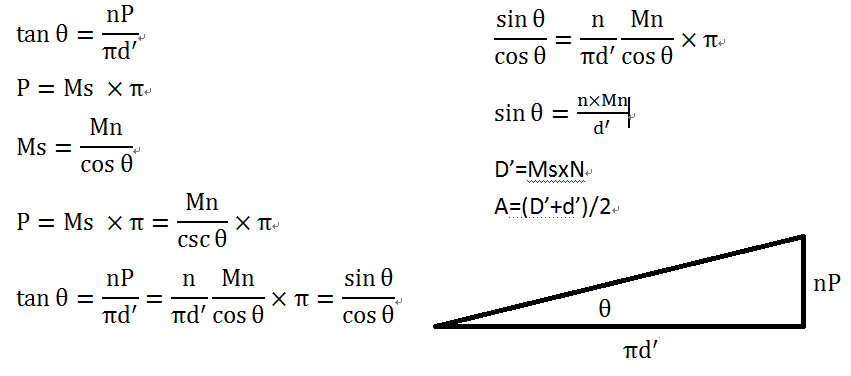 1
蝸桿節圓直徑 d’=30
法面模數 Mn=3
螺紋數 n=1
蝸輪齒數 N=32
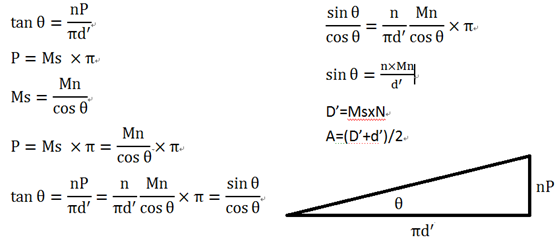 2
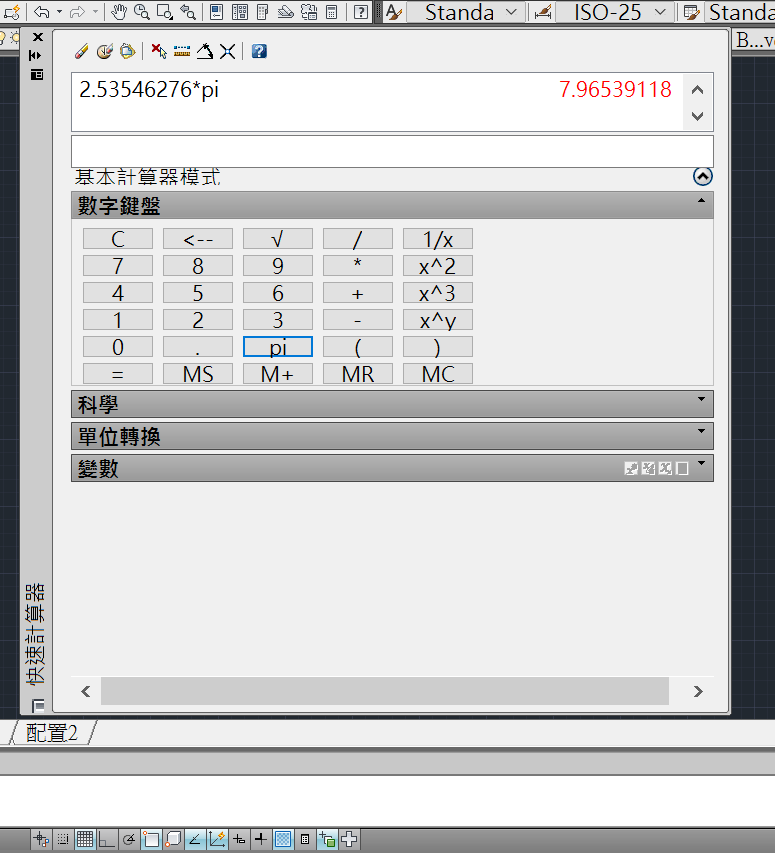 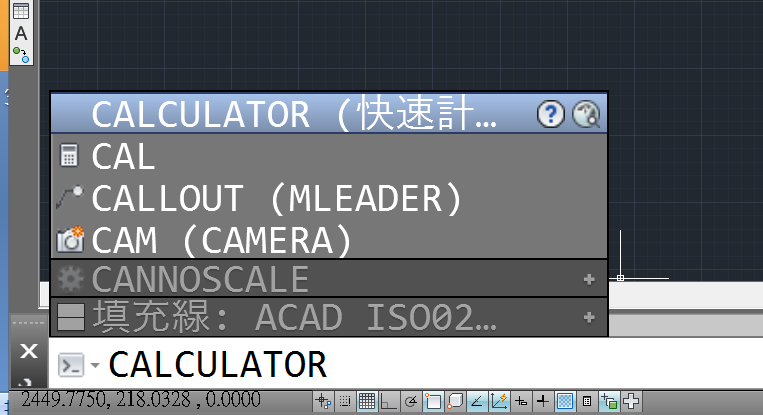 3
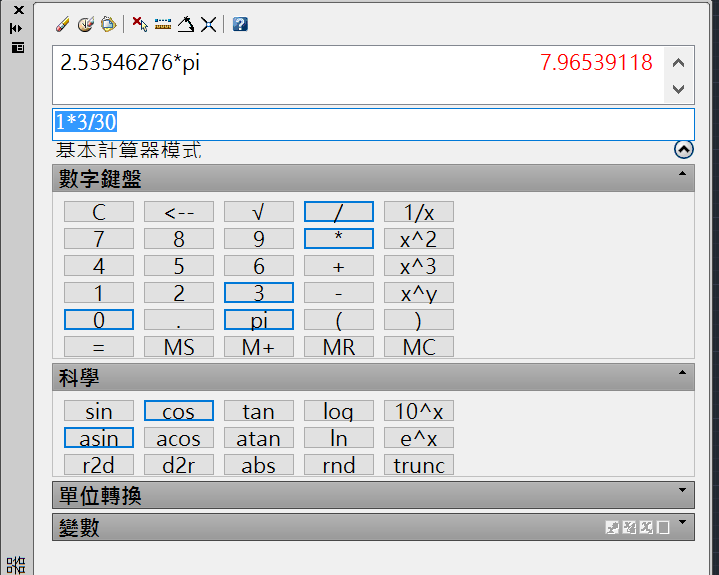 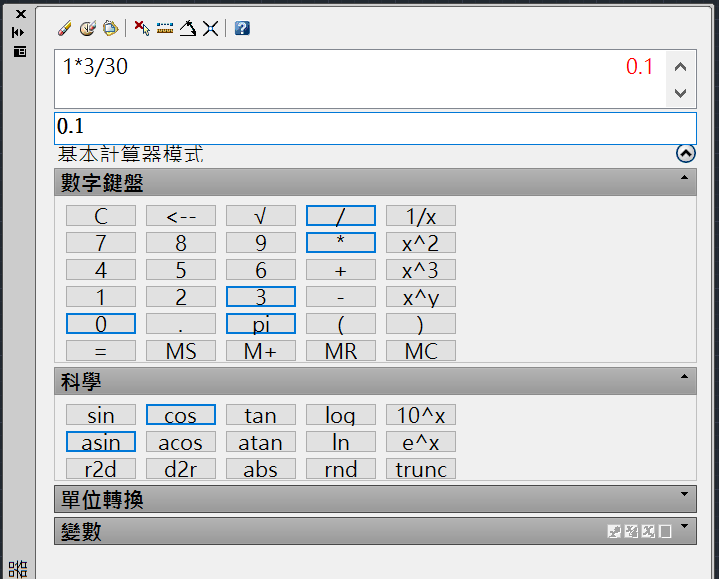 4
θ
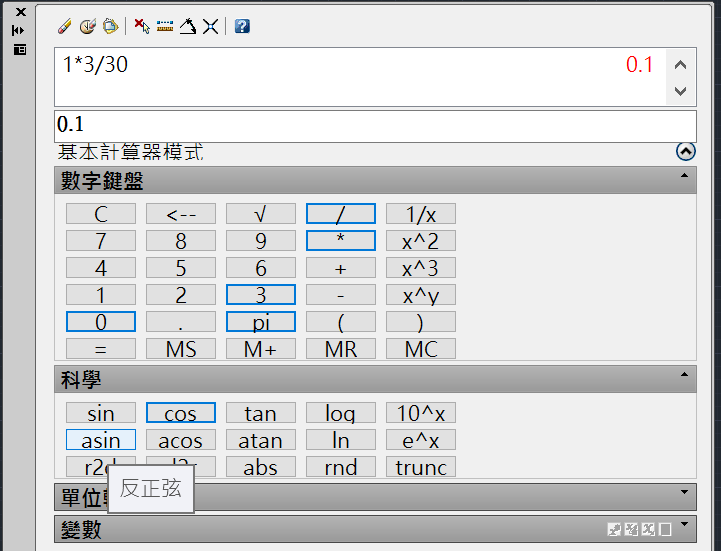 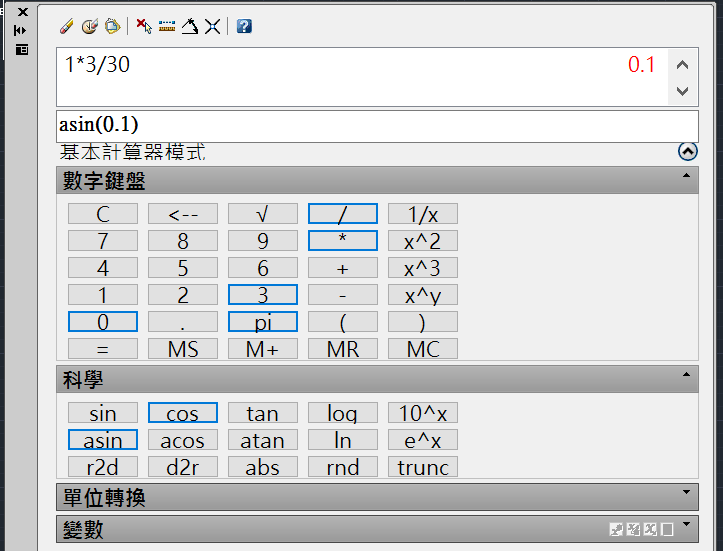 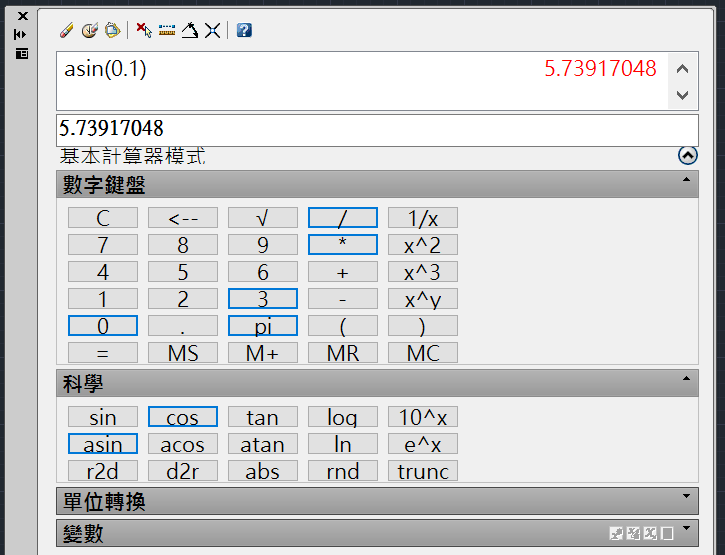 5
Ms
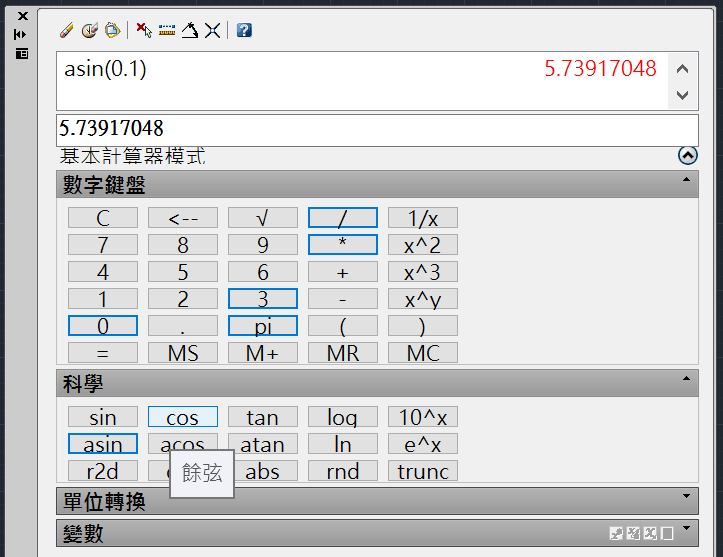 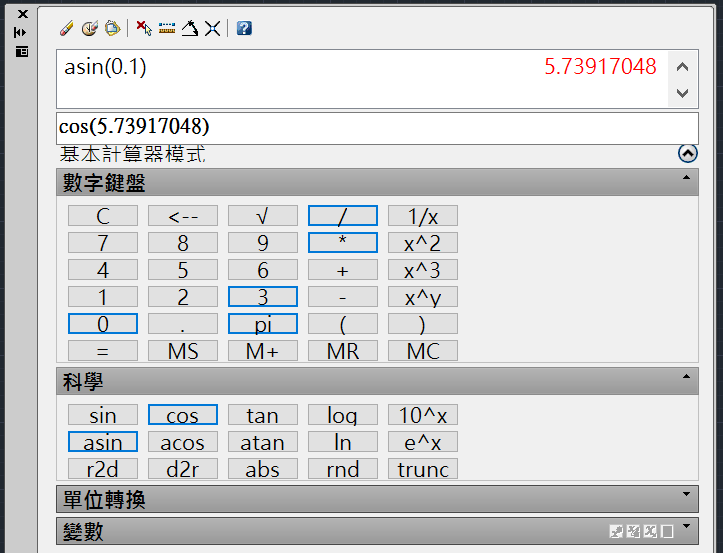 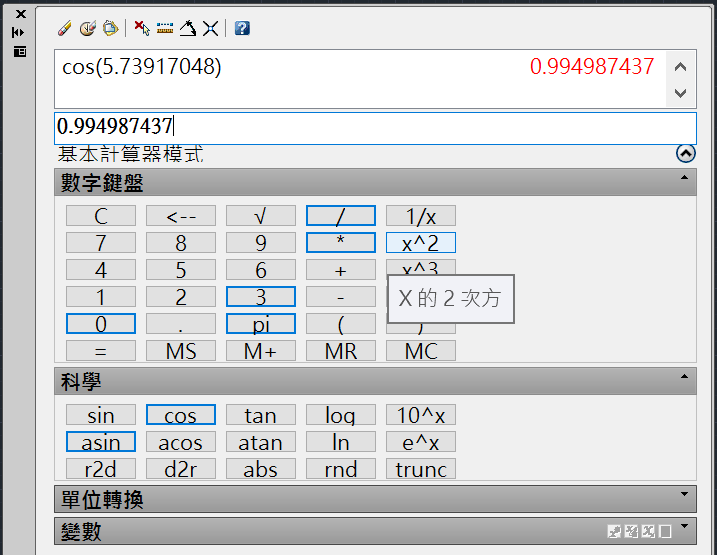 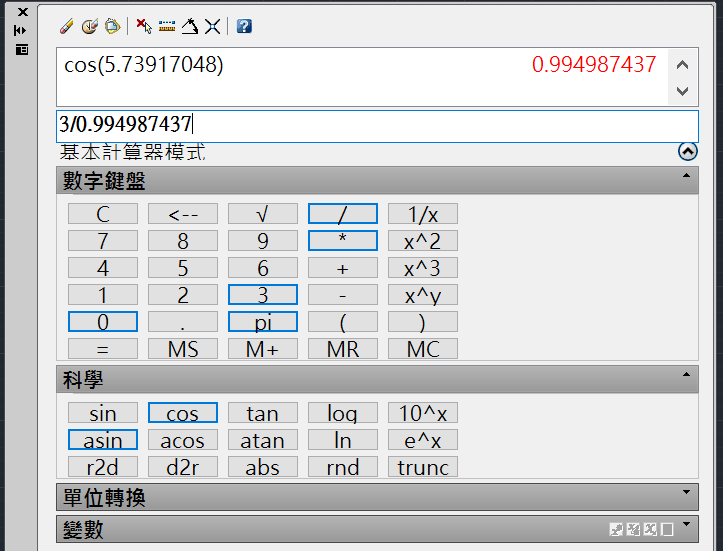 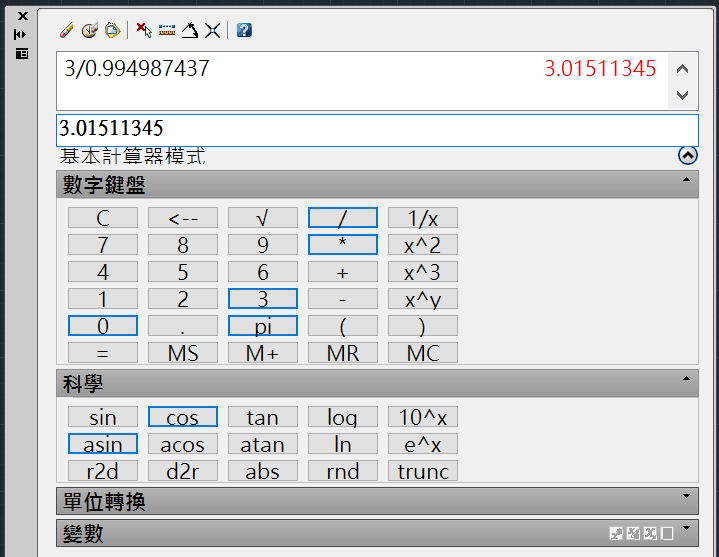 6
P
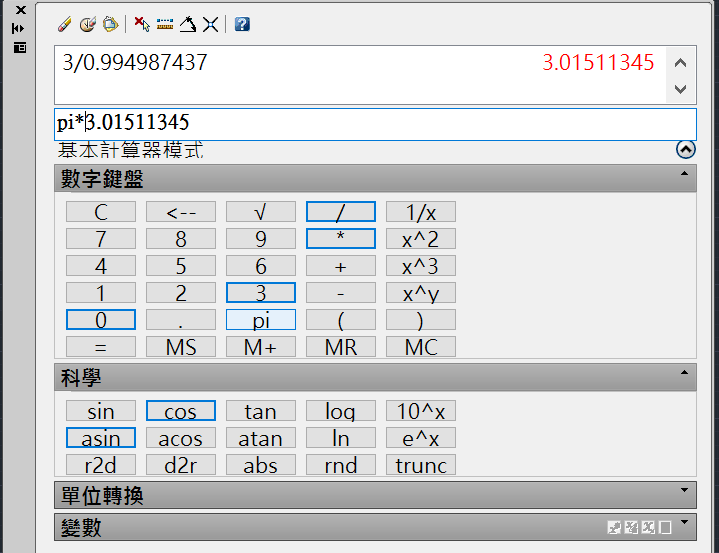 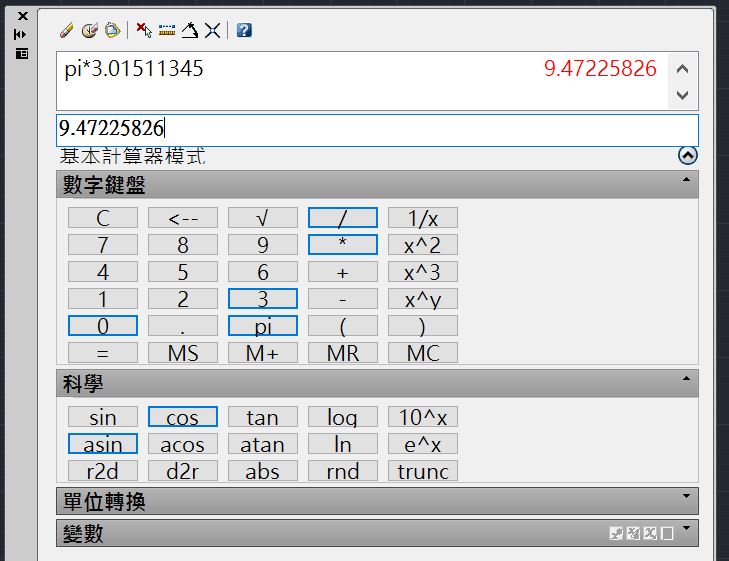 7
D’
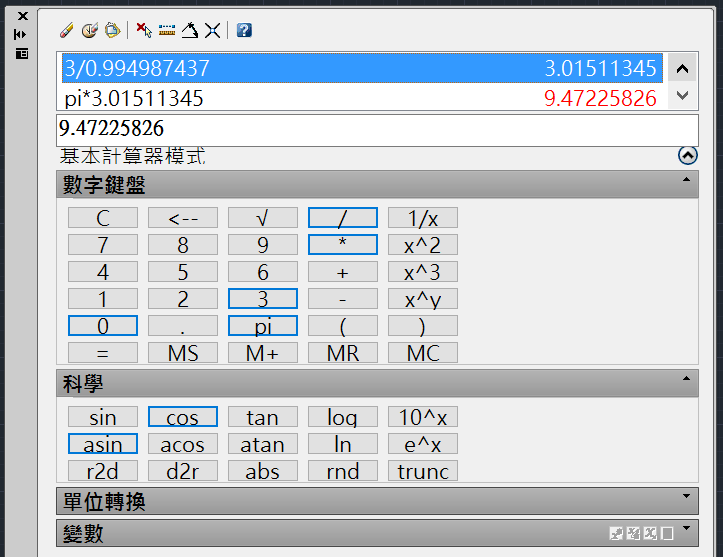 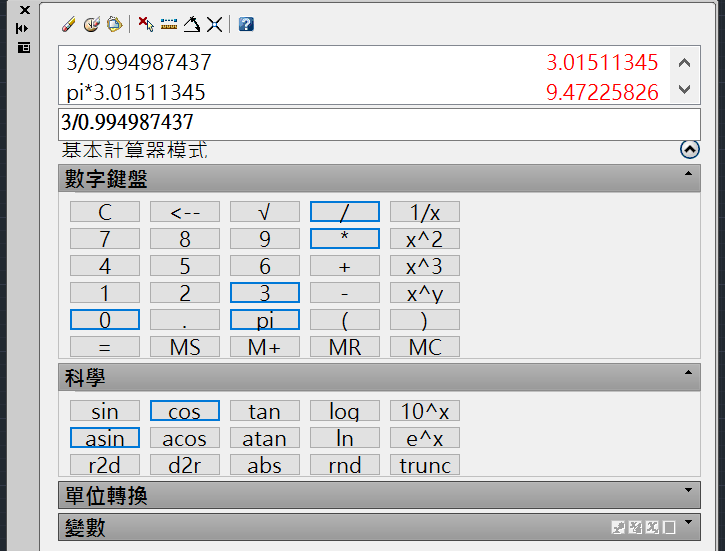 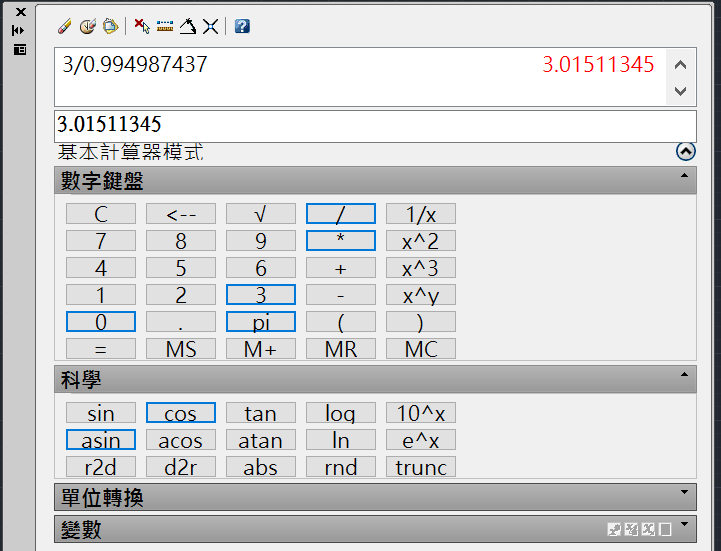 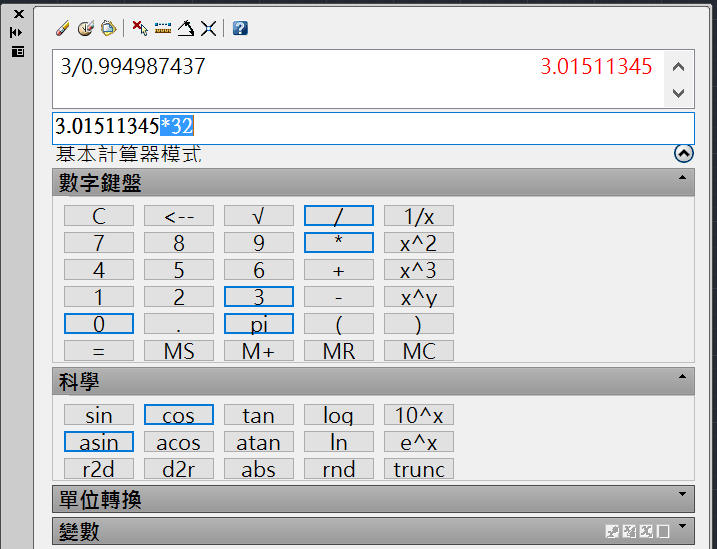 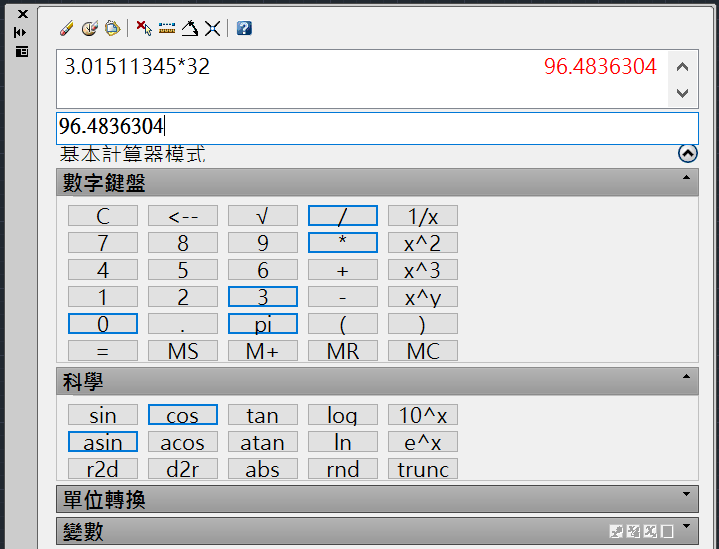 8
中心距
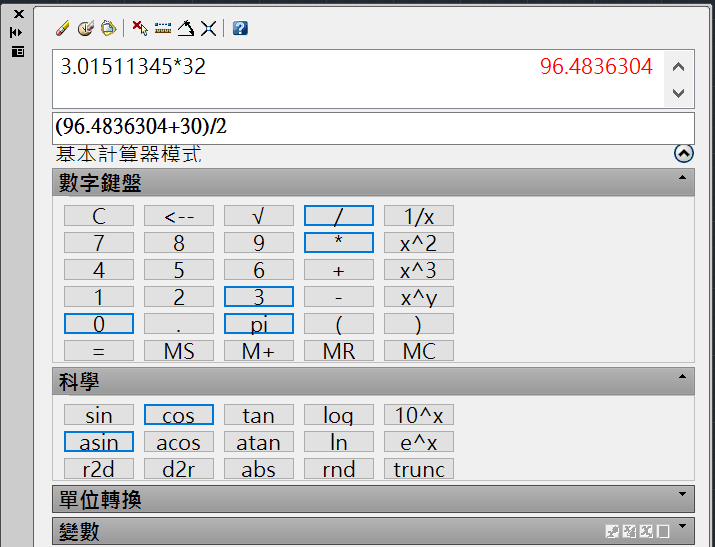 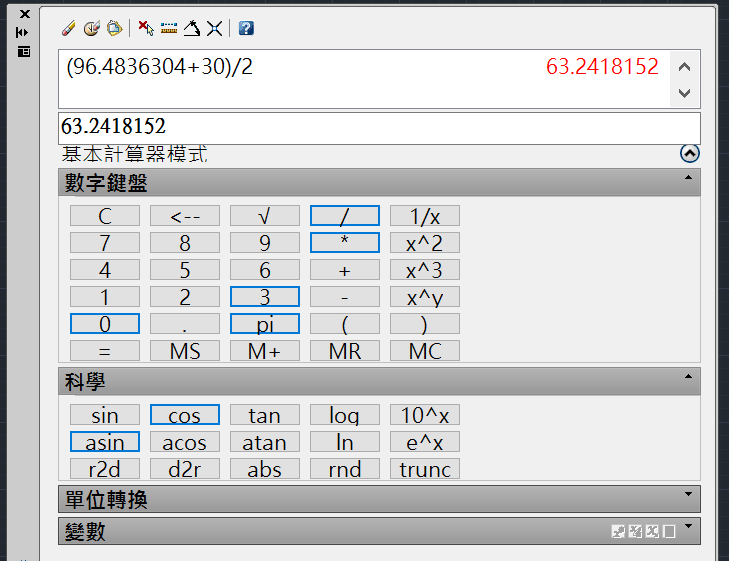 9
蝸桿節圓直徑 d’=30
法面模數 Mn=2.5
螺紋數 n=2
蝸輪齒數 N=38
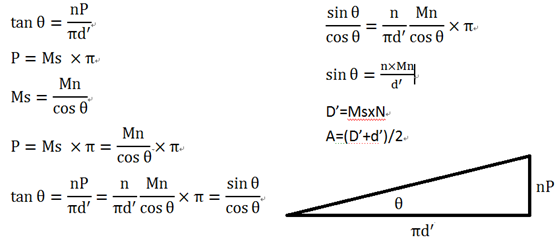 10
θ
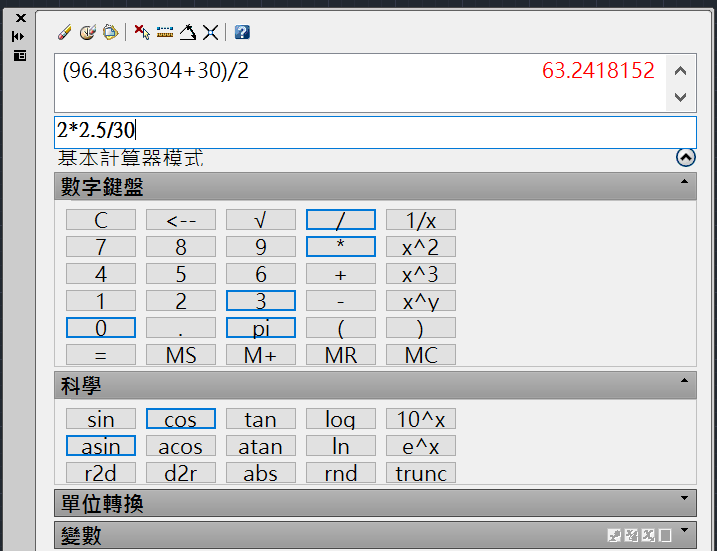 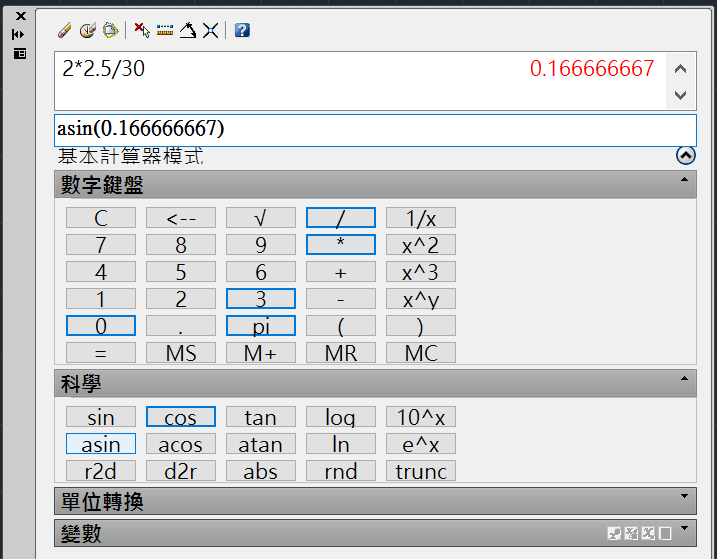 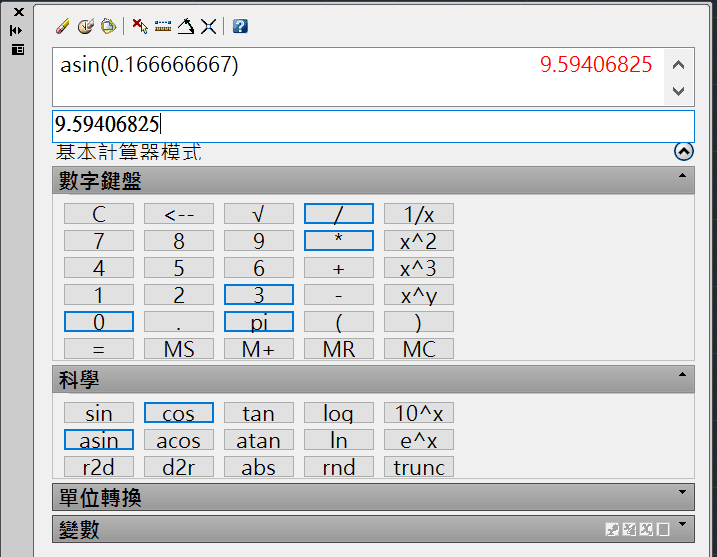 11
Ms
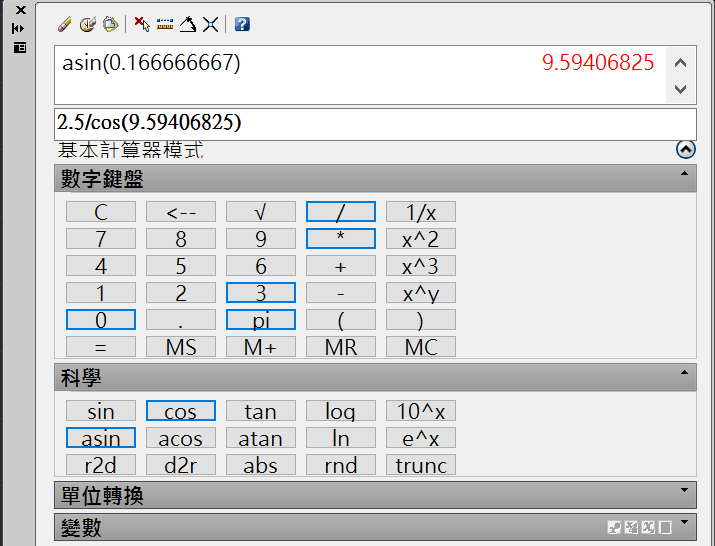 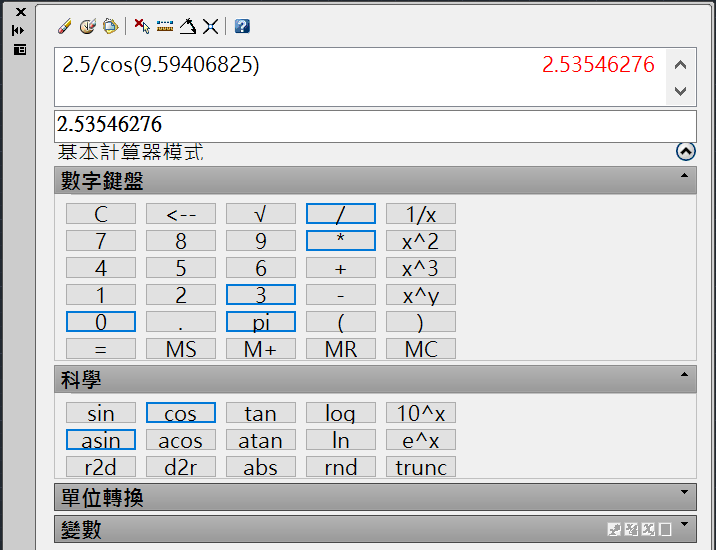 12
P
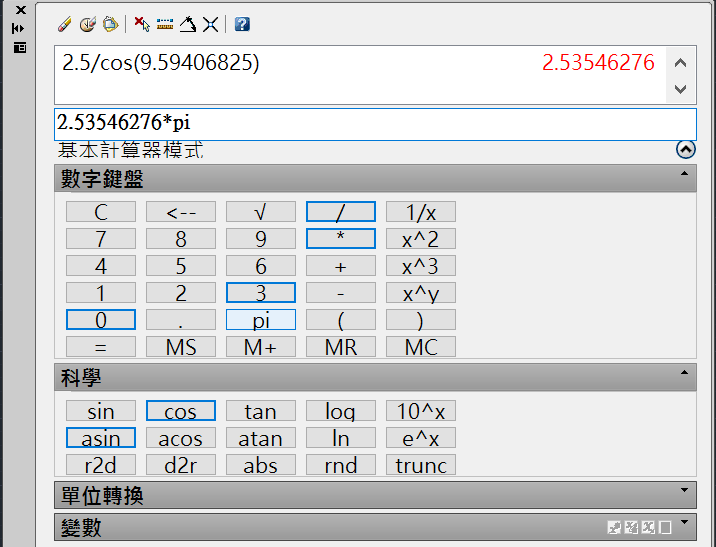 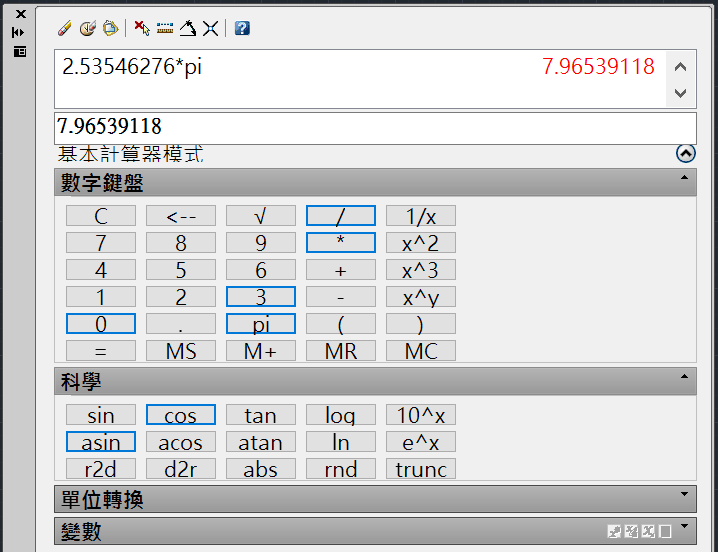 13
D’
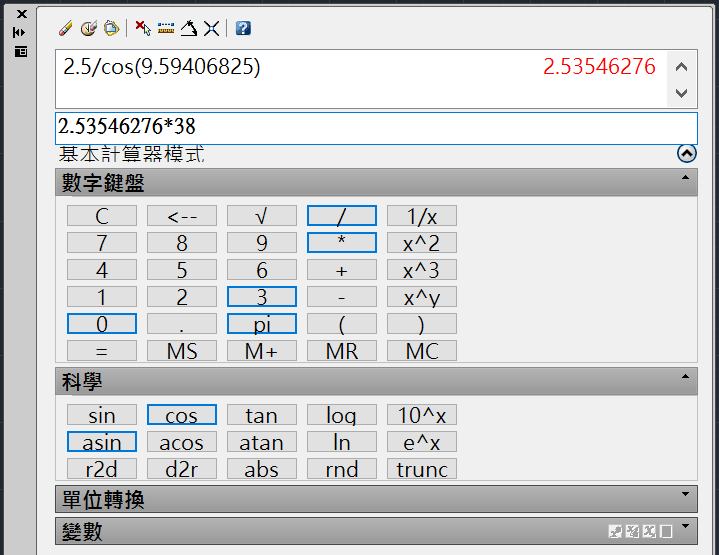 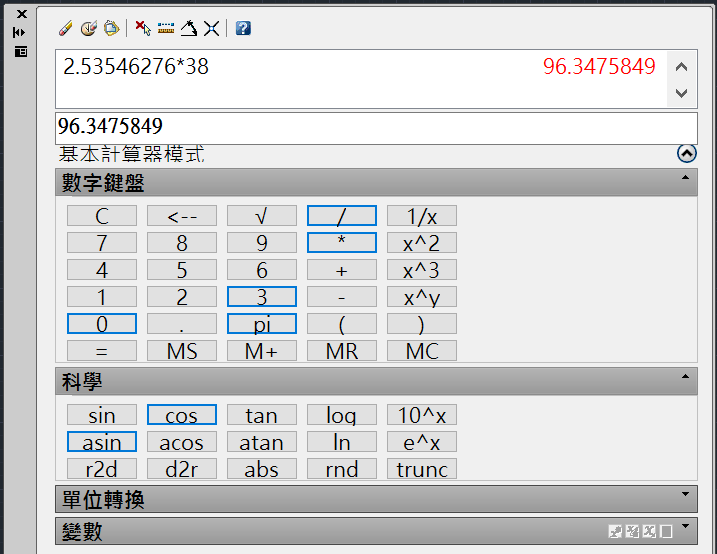 14
中心距
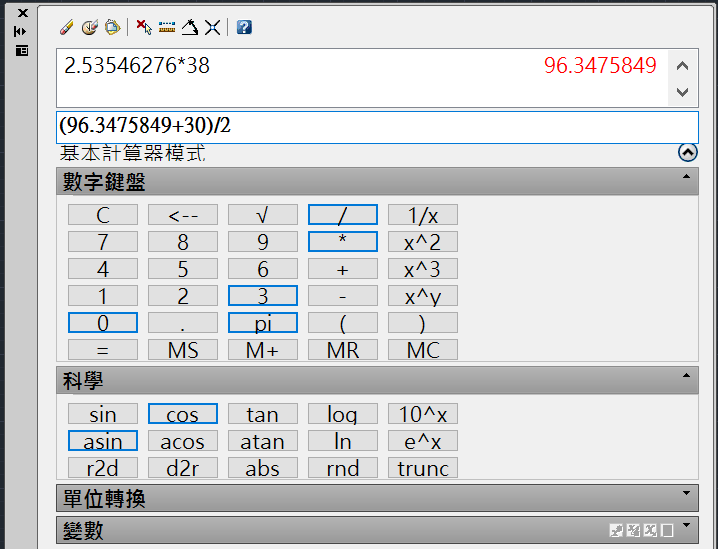 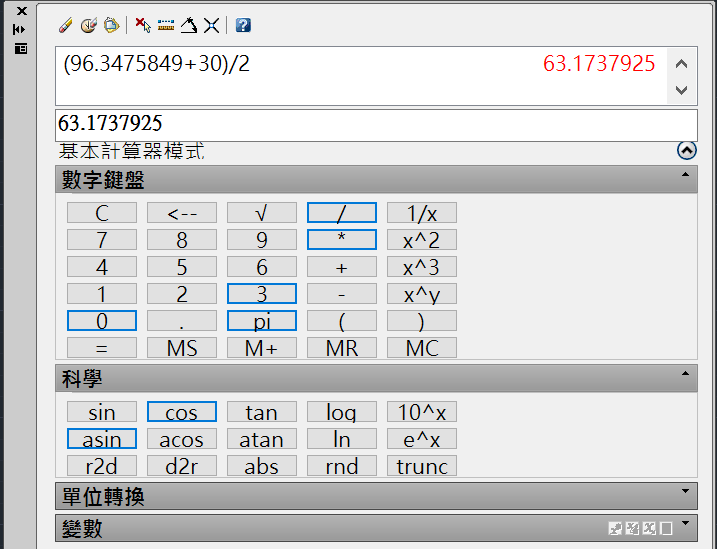 15
鍵選用
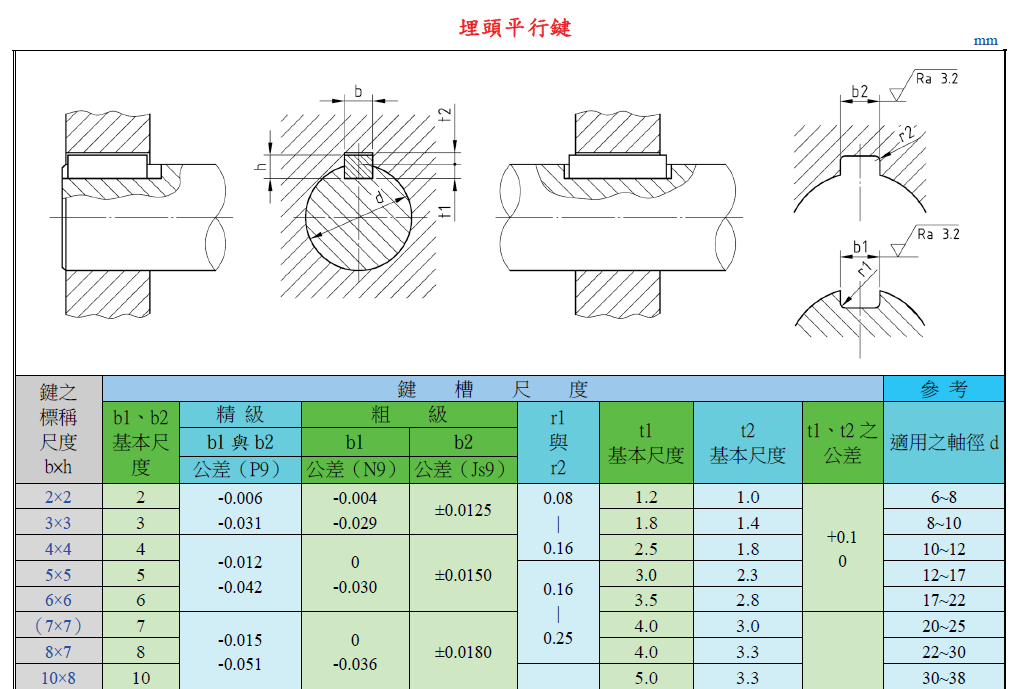 16
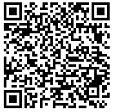 單元結束
17